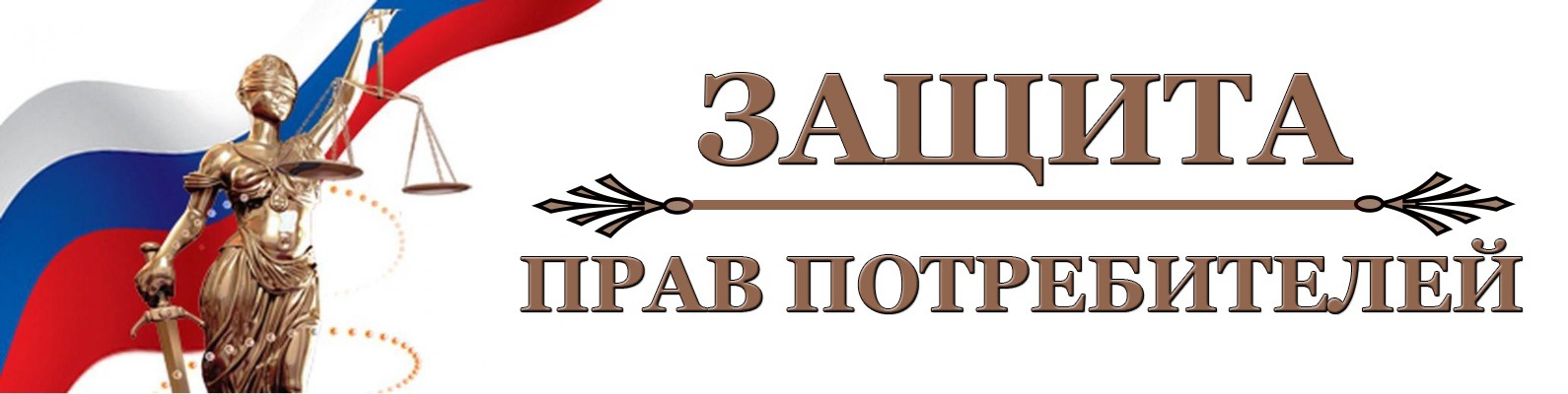 Начальник ОГКУ «Государственное юридическое бюро Ульяновской области имени И.И. Дмитриева»Ильина Светлана Николаевна
Основные законы
Гражданский кодекс Российской Федерации
Закон «О защите прав потребителей»
Правила продажи отдельных видов товаров, перечень товаров длительного пользования, на которые не распространяется требование покупателя о безвозмездном предоставлении ему на период ремонта или замены аналогичного товара, и перечень непродовольственных товаров надлежащего качества, не подлежащих возврату или обмену на аналогичный товар других размера, формы, габарита, фасона, расцветки или комплектации
Постановление Правительства Российской Федерации от 10.11.2011  № 924 «Об утверждении перечня технически сложных товаров»
Постановление Пленума Верховного Суда Российской Федерации от 28.06.2012 № 17 «О рассмотрении судами гражданских дел по спорам о защите прав потребителей»
Правовые последствия продажи потребителютоваров с недостатками
Потребитель может предъявить следующие требования в случае продажи ему товара ненадлежащего качества: 
замена на товар этой же марки;
замена на такой же товар другой марки с соответствующим перерасчетом покупной цены;
соразмерное уменьшение покупной цены;
незамедлительное безвозмездное устранение недостатков товара или возмещение расходов на их исправление потребителем или третьим лицом;
отказ от исполнения договора купли-продажи и возврата уплаченной за товар суммы.
Из перечисленных требований потребитель вправе по своему выбору потребовать одно:

 при отказе от исполнения договора купли-продажи и требования возврата уплаченной за товар суммы потребитель по требованию продавца и за его счет должен возвратить товар с недостатками;
 при предъявлении указанных требований потребитель вправе потребовать также полного возмещения убытков, причиненных ему вследствие продажи товара ненадлежащего качества. Данные требования подлежат удовлетворению в течение 10 дней со дня их предъявления;
в отношении технически сложного товара потребитель в случае обнаружения в нем недостатков вправе отказаться от исполнения договора купли-продажи и потребовать возврата уплаченной за такой товар суммы либо предъявить требование о его замене на товар этой же марки или на такой же товар другой марки с соответствующим перерасчётом покупной цены в течение 15 дней со дня передачи потребителю такого товара.
По истечении этого срока указанные требования подлежат удовлетворению в одном из следующих случаев:
обнаружение существенного недостатка товара;
нарушение установленных сроков устранения недостатков товара;
невозможность использования товара в течение гарантийного срока в совокупности более чем тридцать дней вследствие неоднократного устранения его различных недостатков.
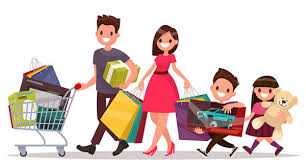 Особенности обмена товара надлежащего качества
Для реализации данного права законодатель выделяет следующие особенности порядка обмена товара надлежащего качества.
       Данное право потребителя распространяется только в отношении непродовольственных товаров. Однако здесь есть исключение: товары, включенные в специальный Перечень, утверждённый постановлением Правительства Российской Федерации от 19.01.1998 № 55, на которые данное право потребителя не распространяется. 
      К таким товарам относятся в частности, лекарственные препараты, предметы личной гигиены, парфюмерно-косметические товары, мебель и другие товары.
Виды юридической ответственности за нарушение прав потребителей
В законодательстве предусмотрены следующие виды ответственности за нарушение прав потребителей:
1) гражданско-правовая;
2) административная;
3) уголовная.
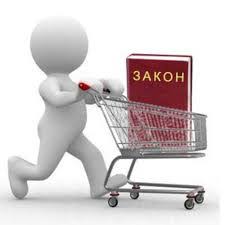 Положения об административной ответственности за нарушения прав потребителей определены в главе 14 Кодекса Российской Федерации об административных правонарушениях.
Уголовная ответственность наступает за совершение деяния, содержащего все признаки состава преступления, предусмотренного Уголовным кодексом Российской Федерации.
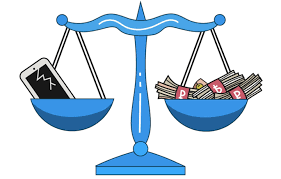 Гражданско-правовая ответственность за нарушение прав потребителей устанавливается в Законе «О защите прав потребителей».
Статья 12 «Ответственность изготовителя, продавца за ненадлежащую информацию о товаре, услуге». 
Статья 13 «Ответственность изготовителя, продавца за нарушение прав потребителей».  
Статья 14 «Имущественная ответственность за вред, причинённый вследствие недостатков товара».
Статья 15 «Компенсация морального 
                   вреда».
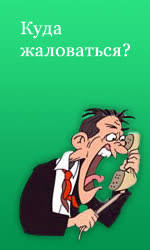 Формы гражданско-правовой ответственности за нарушение прав потребителя
возмещение убытков;
уплата неустойки;
компенсация морального вреда;
взыскание с контрагента потребителя двойной суммы задатка;
ответственность за неисполнение денежного обязательства.
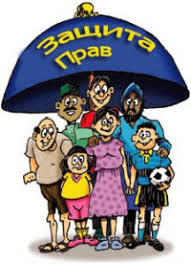 Органы, осуществляющие защиту прав потребителей
Управление Роспотребнадзора Ульяновской области
                           44-45-08
                           8-800-707-68-58
                           http:// www.73.rospotrebnadzor.ru
Адрес: г. Ульяновск, ул. Дмитрия Ульянова, 4
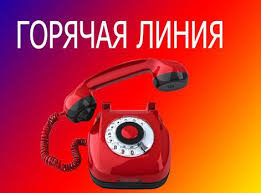 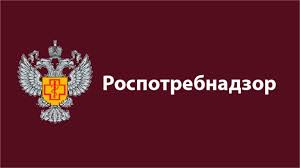 Государственное юридическое бюро Ульяновской области
Отдел по защите прав потребителей
                        49-63-13
                        97-55-22
                        8-800-100-13-84
Адрес: г. Ульяновск, ул. Гончарова, 11 МФЦ (бывший Детский мир)
Сайт: Претензия24.рф
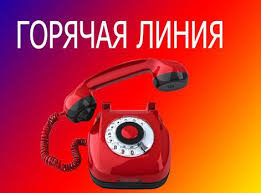 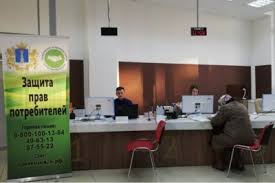 Спасибо за внимание
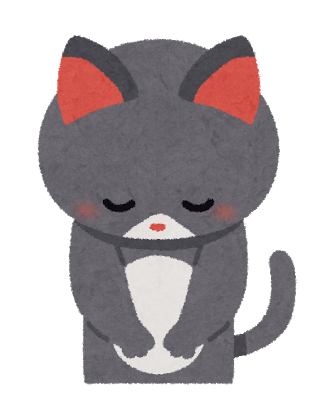